ATENCIÓN DE DENUNCIAS.
DIRECCIÓN DE DENUNCIAS
Hoy en día la Dirección de Área de Denuncias, juegan un papel importante en la escena del combate a la corrupción y de la Ley General de Responsabilidades Administrativas, toda vez que funge como autoridad investigadora dentro del procedimiento de investigación señalado en la Ley que señalamos anteriormente.
II.- Autoridad investigadora: La encargada de la investigación de Faltas administrativas;
Marco legal de la Investigación Administrativa: Ley General de Responsabilidades Administrativas del Artículo 90 al 100
Objetivo:
Atender con calidad y oportunidad a la ciudadanía que presente quejas y denuncias en contra de algún servidor público adscrito a  Secretarías, Dependencias y Organismo Públicos del Poder Ejecutivo, observándose los principios de legalidad, imparcialidad, objetividad, congruencia, verdad material y respeto a los derechos humanos.
Las Actividades:
Atención física y telefónica, a ciudadanos y servidores públicos con alguna denuncia a fin de que conozcan la manera de presentarla o incluso orientarlos ante las autoridades que pueden hacerlo.
Recepción de denuncias, estudio análisis y seguimiento de las mismas. 
Derivación a autoridad competente de la denuncia. (seguimiento)
Avocamiento e investigación 
Resolución (Determinación)
Informe de Presunta Responsabilidad Administrativa
Ley General de Responsabilidades Administrativas es considerado como un Nuevo entorno
Se trata de la aplicación de una Ley que es de orden público y de observancia general en toda la República.
La finalidad es para unificar criterios  tanto en los aspectos sustantivos como adjetivos.
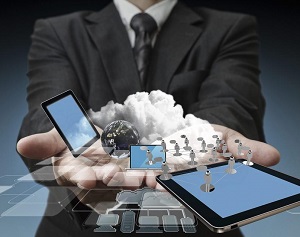 Principios de la investigación
Legalidad
Imparcialidad
Objetividad
Congruencia
Verdad Material
Respeto a los Derechos Humanos
Art. 90 LGRA
En el curso de toda Investigación
Las autoridades competentes serán responsables:
La oportunidad, exhaustividad y eficiencia en la investigación.
Respecto de la Exhaustividad  está relacionado con el examen que debe efectuar la autoridad respecto de todas las cuestiones o puntos sin omitir ninguno de ellos, es decir, implica este principio la obligación de revisar y valorar todas constancias y documentos que obren en el expediente.
Denuncia: por persona Física o Moral 
Denuncia Anónima (En su caso, las autoridades investigadoras mantendrán con carácter de confidencial la identidad de las personas que denuncien las presuntas infracciones. (art. 64 fracción III Revelen la identidad de un denunciante anónimo protegido bajo los preceptos establecidos en esta Ley.)
Derivado de una Auditoría Art. 91 LGRA
Inicio de la Investigación
Requisitos de la denuncia
La Denuncia deberá contener datos (toda evidencia documental) o indicios (que son las señales o circunstancia que permiten deducir la existencia de algo o la realización de una acción de la que no se tiene un conocimiento directo). 
Que permitan advertir una presunta responsabilidad administrativa y puede ser presentada por cualquier medio que determine la Autoridad Investigadora. Art. 93 LGRA
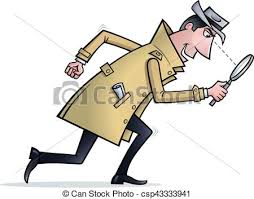 Estrategias o Fuentes de Información
Meta
IPRA
Integración
De la 
Investigación
Derivado de una denuncia (anónima), oficio o Auditoría
Organización
Planeación
Desarrollo de la investigación administrativa
LAS QUEJAS Y DENUNCIAS QUE SE RECIBEN SON EN CONTRA DE:
SE PUEDE PRESENTAR UNA QUEJA POR:
Correo electrónico.
Físicamente en Oficialía de Partes. 
Teléfono.
¿Qué INFORMACIÓN DEBE LLEVAR LA DENUNCIA
Datos del servidor público involucrado: nombre, cargo que desempeña, dependencia donde se desempeña, y que de  no contar con dicha información cualquier otro dato que facilite su identificación.
Narración de los hechos: circunstancias de modo, tiempo y lugar y/o aporte de pruebas que apoyen sus señalamientos.
ACTUACIONES A REALIZAR PARA LA INTEGRACIÓN DE LA INVESTIGACIÓN
Visitas de verificación
Comparecencia
Cooperación con otras autoridades de las Entidades Federativas
Información Patrimonial
Informes al Presunto Responsable
Requerir información a otras Autoridades 
Información  relacionada con operaciones de depósito, administración, ahorro e inversión de recursos monetarios. (solamente por faltas graves)
Diligencias para mejor proveer
Requerir información a Personas Física so Morales sujetas a investigación  5 a 15 días hábiles
Medidas para hacer cumplir sus determinaciones:
Concluidas las investigaciones:
Acuerdo conclusión
INFORME DE PRESUNTA RESPONSABILIDAD ADMINISTRATIVA
I.- Nombre de la autoridad investigadora
II.- Domicilio de la autoridad para oír y recibir notificaciones
III.- El nombre (s) de los funcionarios que podrán imponerse de los autos del exp., precisando el alcance que tendrá la autoridad otorgada
IV.- El nombre y domicilio del S.P. a quien se señale como presunto responsable, así como el domicilio donde podrán ser emplazados
V.- Narración lógica y cronológica de los hechos
VI.- La infracción que se imputa al señalado como presunto responsable, señalando con claridad las razones por las que considera que ha cometido la falta
VII.- Las pruebas
VIII.- La solicitud de medidas cautelares, (de ser el caso)
IX.- Firma autógrafa
Recurso de inconformidad
Procede en contra de la calificación y la abstención de iniciar el procedimiento administrativo de responsabilidad.
Lo Presenta el Denunciante
Efecto:  Que no se inicie el procedimiento de responsabilidad Administrativa hasta en tanto este sea resuelto el Recurso
Plazo: 5 días hábiles contados a partir de la resolución impugnada
Requisitos del Recurso.
1. Nombre y domicilio del recurrente;

2. La fecha en que se le notificó la calificación. 

3. Las razones y fundamentos a juicio del recurrente, la calificación del acto es indebida, y

4. Firma autógrafa del recurrente. 
   La omisión de este requisito dará lugar a que no se tenga por presentado el recurso.
   Acompañará a su escrito las pruebas que estime pertinentes para sostener las razones y
   fundamentos expresados en el recurso de inconformidad.
GRACIAS 
POR SU ATENCIÓN